Welcome to the“VA Benefits Seminar for Veterans & Family”
Please review items on the information table.




We need to make more copies if the sheet has yellow LAST or a yellow highlight on it.
___________
Welcome to the“VA Benefits Seminar for Veterans & Family”
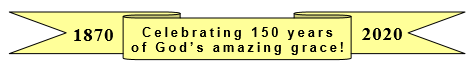 Thanks to the First Baptist Church of Shelburn for letting us use this facility.Sunday Service 10:00am FREE - Tuesday Night Dinner at 5:30
Welcome continued
One of my goals when I started the Veteran Service Officer job over two years ago was Outreach. 
People have said that they did not know there was a Veterans Affairs Office in Sullivan.
People do not know how to get benefits or what benefits are available to them.
Here are some of our outreach initiatives in the past. We want to know how we can connect better with the Veteran community?
Mailed benefit information flyers to area Churches.
Collect items for daily use, (i.e., toiletry, towels etc.) at our office for homeless Veterans. Suggested items list on table.
Set up an information Booth at the Sullivan County 4-H Fair
Set up an information Booth at the Sullivan Corn Festival
Send out Monthly Newsletters via Facebook, email and also post them at the Legions and the VFW.
Distribute general Veteran Information via Facebook & over 325 email recipients. 
Make sure that we have your email address before you leave today if you want to receive our newsletter.
Built an informative Veterans Affairs webpage on the SullivanCounty.in.gov website.
Designed and Distributed “I SERVED” yard signs so that Veterans can be Recognized for their service.
People ask those with signs, “where did you get the sign” so they come into our office to get one.
This resulted in more office traffic and word of mouth advertisement.
Purchase for $4.00 at the information table.
Lastly, this Benefit Seminar effort.
Office Contact Information
Dale RicheySullivan County Veteran Service Officer - Room 101 on the East Side of the Courthouse
Phone: 812-268-5437FAX: 812-268-6508
email: veteransaffairs@sullivancounty.in.gov
Website: www.sullivancounty.in.gov
Facebook: Sullivan County Veterans Affairs

Our office will work with any veteran regardless of county of residence.

Not necessary to take detailed notes because this PowerPoint Presentation will be      uploaded to the county website at sullivancounty.in.gov. See next slide for path.
If you have trouble accessing the file then I will send it to your email.
Provide us your email address to get our Monthly Newsletter and general information. 
Newsletters also Posted at Legions, Veterans Affairs Office, VFW & sullivancounty.in.gov.
Goals for this Seminar
Provide basic knowledge on what benefits you are entitled to and how to proceed with your claim.

Try to keep this seminar at a high level of information because everyone does not need to delve into every detail of each benefit. Please contact our office for the forms and guidance you will need when you are ready to file your claim.


Leave the Seminar with access to a tool kit full of resources. This PowerPoint is posted on the county website sullivancounty.in.gov under Veterans Affairs. See next slide for path. If you have issues accessing it we can email the files to you.

I encourage you to use the Veteran Service Officer in your county of residence but, our Sullivan County Veterans Affairs office will assist anyone seeking benefits regardless of your county of residence.
PowerPoint Presentation
Link to Sullivan County Website: sullivancounty.in.gov
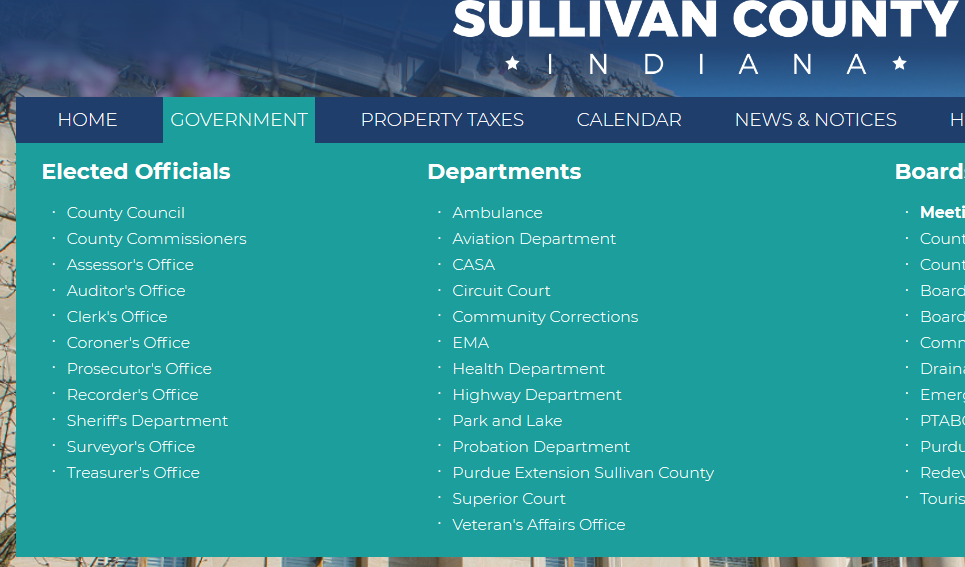 1
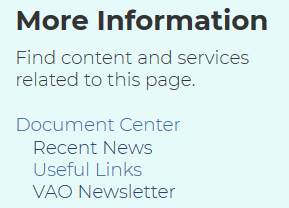 3
2
4
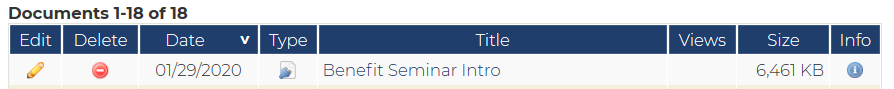 Suicide Prevention is goal #1We must help struggling Veterans and their families. Call the number below to talk with someone. Our office hands out a lot of items for Suicide Prevention. Please take and distribute these items on the table. We can’t help them if they are no longer with us.
800-ARE-TALK PRESS 1
[Coming Soon 988]
Post Traumatic Stress Disorder
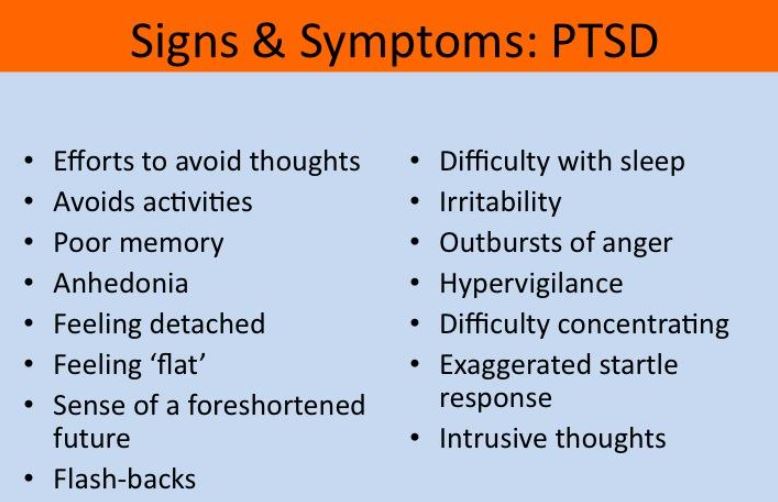 Encourage Veterans who have these symptoms to get help.
maketheconnection.net – Helpful VideosSelect your service criteria and your circumstance – Connection Cards on the table
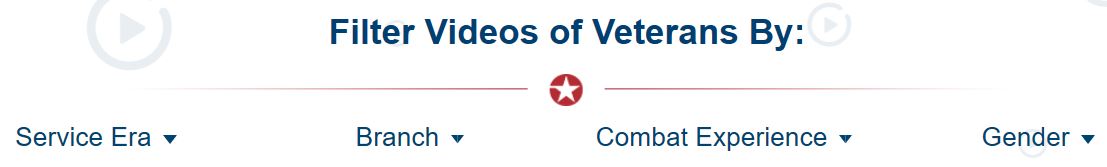 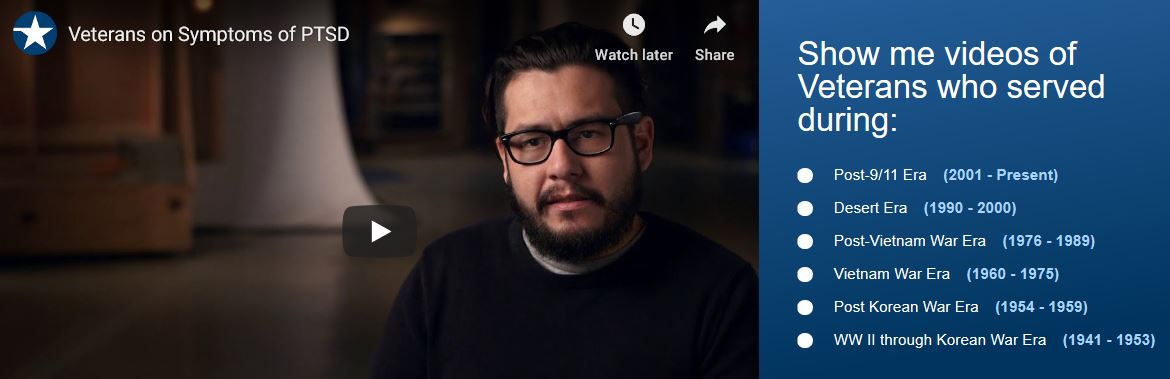 Navigate to the website - maketheconnection.net
On the website you will see many videos of success stories by Veterans and their Family and Friends.
Sample video link below.
https://www.youtube.com/watch?v=SDBfEulDLtk#action=share
What we will cover.
Section 1
Intro, Helpful Contacts and Services, Local, State and Federal Benefits
Section 2 
Health Care and Education 
Section 3
Service Connected Disability Compensation
Section 4
Low Income Pension, DIC and Appeals
Homeless and low income Veterans & Families
Reach Services Terre Haute - Housing, Food and other services – accepts HUD-VASH vouchers
https://www.reachservices.care/reach-veterans-services
Sullivan County is limited to the help that our local Churches/Salvation Army give us for food, utility and rent.

HUD-Veterans Affairs Supportive Housing (HUD-VASH) is a collaborative program between HUD and the VA. It combines HUD housing vouchers with VA Supportive Housing services to help Veterans who are homeless and their immediate families find and sustain permanent housing, rental assistance for homeless Veterans and in addition, case management and clinical services. Must be VA health care eligible Veterans. 
https://www.va.gov/HOMELESS/HUD-VASH.asp or https://www.va.gov/homeless/hud-vash_eligibility.asp

Large pdf HUD-VASH book a lot of megabytes with a lot of pages - download at: 
https://www.va.gov/HOMELESS/docs/Center/144_HUD-VASH_Book_WEB_High_Res_final.pdf
Homeless and low income Veterans & Families
Sullivan Housing Authority works with Veterans needing housing. In some cases they  only charge $50 per month for rent until a veteran gets established. 812-268-4600. 

National Call Center for Homeless Veterans
Veterans who are homeless or at risk of homelessness—and their family members, friends and supporters—can make the call to or chat online with the National Call Center for Homeless Veterans, where trained counselors are ready to talk confidentially 24 hours a day, 7 days a week.
Call: 1-877-4AID-VET chat https://www.veteranscrisisline.net/get-help/chat/homeless-veterans-chat


InteCare Terre Haute: Their Goal is Housing stability for very low-income Veteran families. 
Call: 855-896-4345 ssvf@intecare.org Brochure on the table.

The COLLECTION BOX picture is the background of this slide. Our office collects items for daily use to give to Homeless Veterans, the Veterans House, and the Domiciliary. See the sheet on the table if you want to donate items. Our drivers take items to the Volunteer Center at the Indy Hospital where they distribute them.
Helpful Contact Information
VA National Call Center:  800-827-1000 coming soon 844-MYVA311
Listen to the prompts - Check Claim Status, Change Address, get an Award Letter, VA healthcare, pension, disability, home loan or cemetery services or they can direct you to where you need to go.
Terre Haute VA Outpatient Clinic – 812-478-1825: Primary Care – walk-ins are limited to very sick.
Terre Haute VA Mental Health Outpatient Clinic - 812-232-8325: Mental Health Walk-ins welcome.
Indianapolis VA Hospital (Roudebush) – Primary and Speciality Care 317-554-0000 or 888-878-6889
Hospital directory https://www.indianapolis.va.gov/contact/phone_directory.asp
Veterans Affairs – www.va.gov have a slide to show later
Veterans Crisis Line – 800-ARE-TALK Press 1 or 800-273-TALK Press 1 
New number of (988 is proposed)
Indiana Department of Veterans Affairs – in.gov/dva for benefits – have a slide later
VA Fact Sheets: Explains services and programs. https://www.va.gov/opa/publications/factsheets.asp
Helpful Services
Need a DD-214 discharge papers:
Come to or call the office and we can help you.
Archives.gov – choose fill out and mail or fill out and FAX
Contact our office for National Guard documents.
Need medical, personnel service records or medals. 
Archives.gov – choose fill out and mail or fill out and FAX the signature page to the National Personnel Records Center at 314-801-9049
Come to the office and we can help you.
Inactive Reserve or National Guard
NPRC does not have records for active/inactive Reserve or National Guard members.  These records are located with each state’s Adjutant General’s Human Resources or Personnel Command.
Contact our office
For VA medical records
INDY - RELEASE OF INFORMATION: for records 317-988-2326 FAX 317-988-5484
send the request to: Richard L. Roudebush VA Medical Center
Attn: Release of Information
1481 West 10th Street.
Indianapolis, IN 46202
You may appear in person at the hospital. 
https://www.indianapolis.va.gov/patients/roi.asp
Helpful Services
How to get a Veteran identification card
Easiest way to get a Veterans ID on a card is on your Drivers License. A “V” is put on the back of your license. Take your DD-214 to the license branch.
FYI - You can get a military branch specific license plate – pay $15 which goes to the Military Family Relief Fund 

Veterans ID Card – instructions on the VA site. va.gov 
https://www.va.gov/records/get-veteran-id-cards/
Harder to get.
They issued me two. My wife carries one of them.

VA Health Care Card at Terre Haute VA Clinic or Indy hospital.
Local Miscellaneous Benefits
Some of the following benefits are low hanging fruit and some involve a process to receive the benefit.

County Property Tax deduction:
Honorably discharged, Wartime or Peacetime Disabled Veteran or Veteran receiving a Pension. These benefits vary per wartime or peace time service. Surviving spouse is eligible if the Veteran was eligible. Spouse can keep this benefit for their lifetime even if remarried or relocates residency. Visit Local Veterans Office to be approved. There is also a reduction on vehicle excise tax even if you don’t own property.

Tuition and Fee Exemption for children
Eligibility:
Wartime Disabled Veterans
See the Fact sheet on the information table.

Veterans can get into the Sullivan County Park and Lake free. 
Benefit applies to the vehicle.
Show veteran ID each time you come to the gate or…
Go to the gate office with DD-214 or military/veteran ID and get a sticker for your windshield and use the Pass Lane.
Local Miscellaneous Benefits
For a list of Retailers that offer Discounts follow this link to the Indiana Department of Veterans affairs list of businesses. A good resource. https://www.in.gov/dva/2989.htm

Delta Dental
Somewhat expensive – three levels of plans the highest premium plan is shown below is $48.47 per month with $3,000 yearly max for services. Application is on the information table.
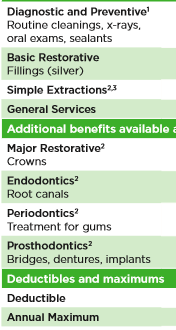 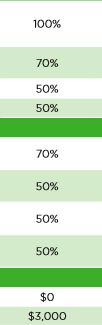 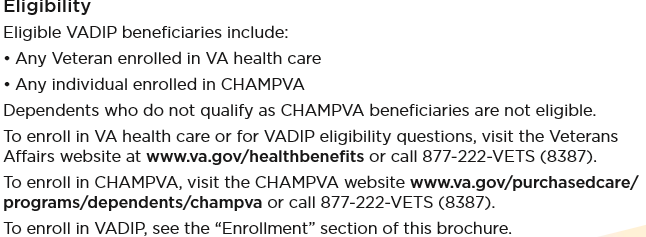 After 12 months
https://feds.deltadentalins.com/vadip/downloads/fact-sheet.pdf
Local Miscellaneous Benefits
Veterans Holidays - Vacation Lodging
Veterans Holidays is built around the idea that our veterans deserve the best, and that's why we offer weeklong resort stays for just $349. A membership with Veterans Holidays is free to all veterans of the U.S. military. The best prices are during low tourism times. https://www.veteransholidays.com/

Veteran Treatment Court
We got this in Sullivan County about two years ago. It is a deterrent to spending time in jail. Both judges Hunley and Hunt ask the defendants if they are veterans. If the veteran is facing non-violent misdemeanor and felony charges and need substance abuse and/or mental health treatment they may be eligible. If accepted into the program they are drug tested weekly and have to appear in court twice a month so the judge can monitor their progress. 
I have the forms to start the process. 
We work through James Ramer who is the coordinator of the Vigo County Veterans Treatment Court.  
Contact me for more information. Pamphlet on the information table. 
As of January 31, 2020 there were eighteen in VTC.

Veteran Legal Clinic
Indiana Legal Services Intake line: 844-243-8570 Call Mon-Fri 10am – 2pm
www.indianalegalservices.org Click on “apply for help” 	Pamphlet on information table.
Neighborhood Christian Legal Counciling 
https://www.nclegalclinic.org/
Local Miscellaneous Benefits
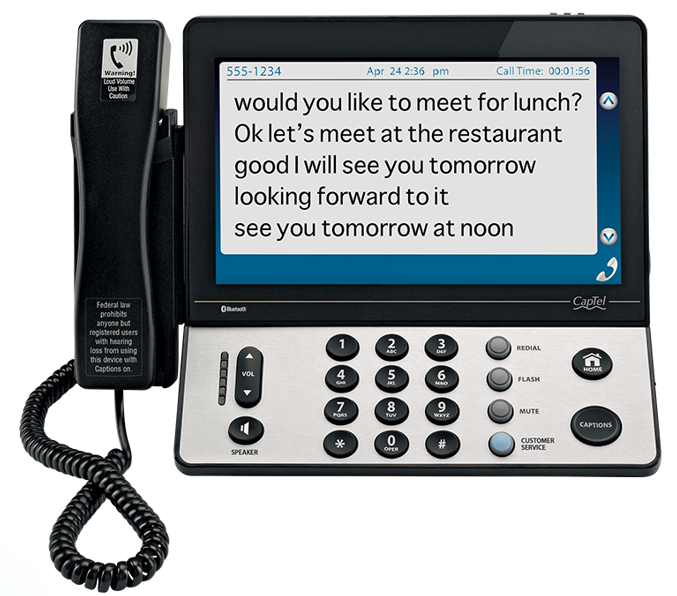 CapTel Phone is for hearing impaired people.
Brochure on the table. Call Stephanie for details about land 
line and internet requirements.

For anyone. Not just for Veterans.
I can approve a Veteran.

For a non-veteran a doctor, nurse practitioner or audiologist
can approve. 

For more information contact:
Stephanie Morrisett
Local Outreach Educator
219-644-5056
sm@oeius.org
Miscellaneous Benefits State
(Indiana Department of VA) Benefit Portal on the IDVA website
Take a survey to see what benefits you qualify for. First you are asked if you are a veteran or you are family of vet. https://www.in.gov/dva/3844.htm


Next Level Veterans
Veterans can connect to career training relocation assistance and a home buyer program through Indiana’s Next Level Veterans initiative. Also jobs, job training and benefits www.in.gov/veterans/
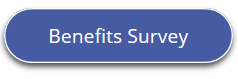 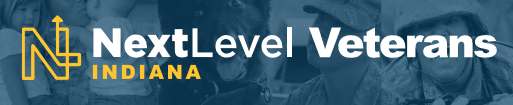 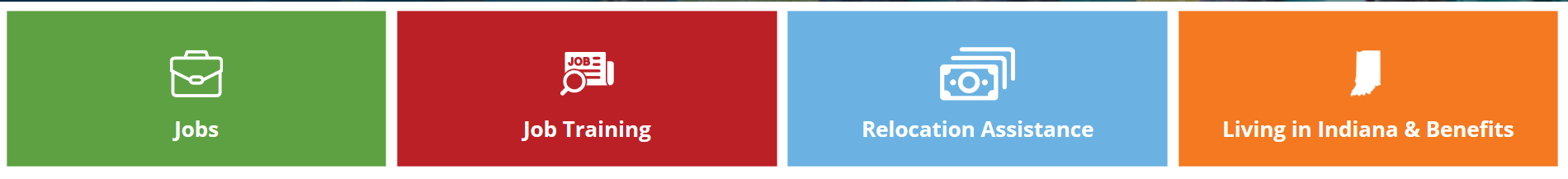 Plug in your child’s needs to find child care at - https://www.in.gov/fssa/childcarefinder/
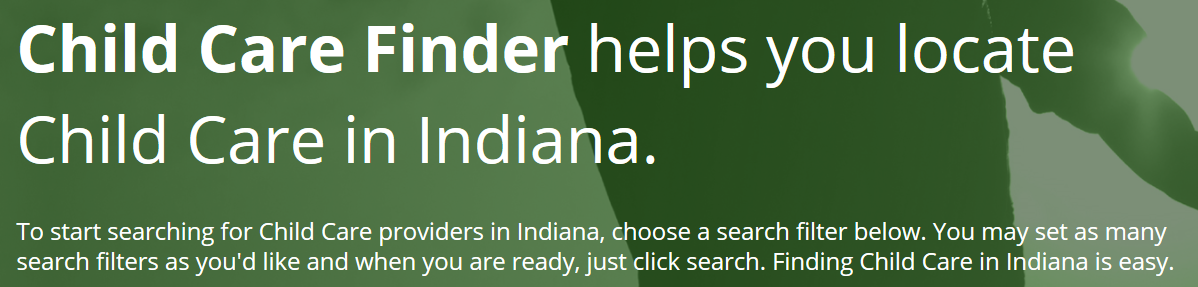 Local Miscellaneous Benefits
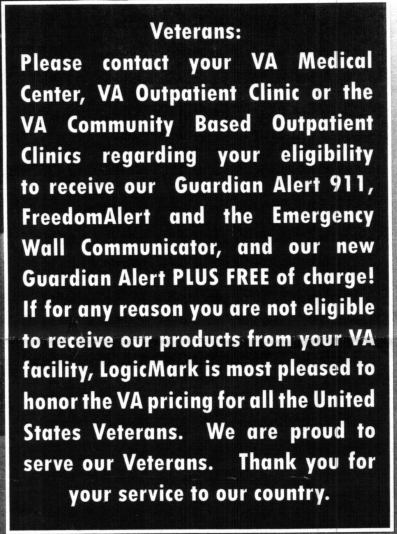 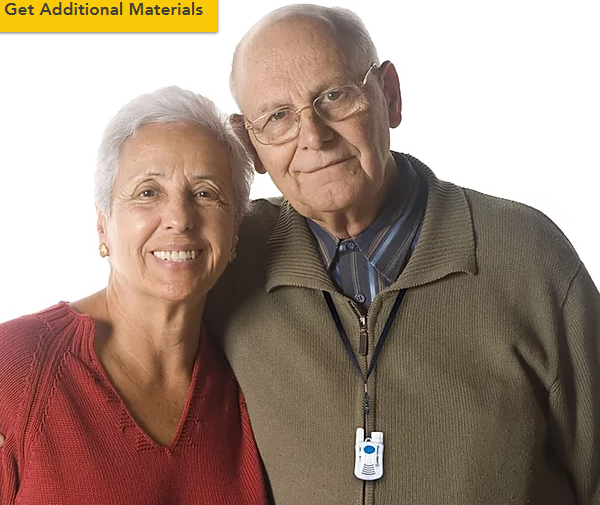 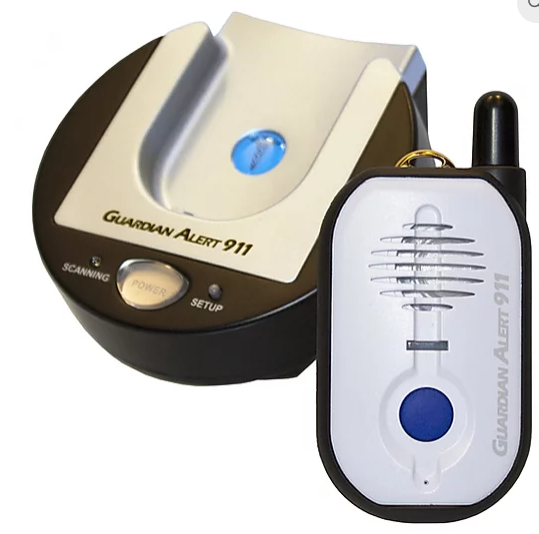 Call your Primary care doctor’s office at the VA and request it through them. 
If eligible the Prosthetics department at the VA orders from us.
A pamphlet is on the table.
For more information: 866-541-VETS (8387) Logicmark.com
Miscellaneous Benefits State & Federal
in.gov/dva scroll   to Resource                   va.gov Navigation Page
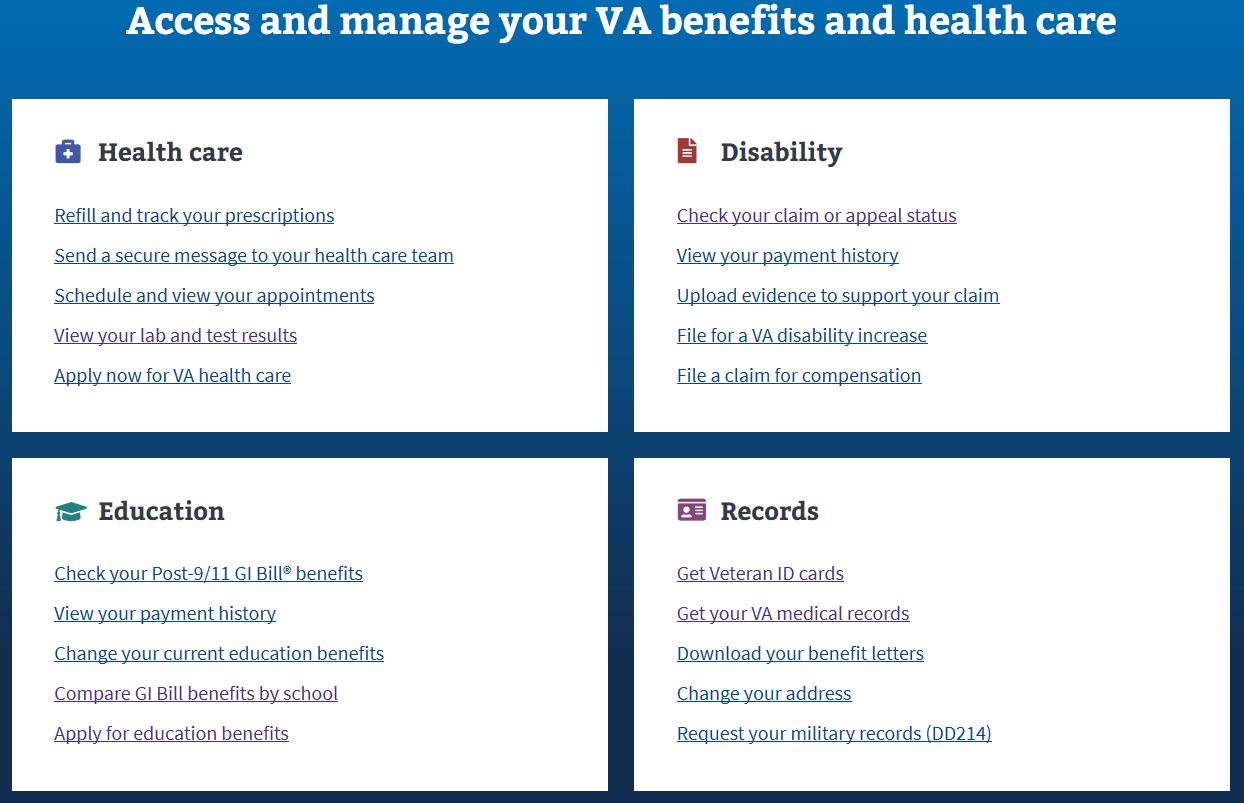 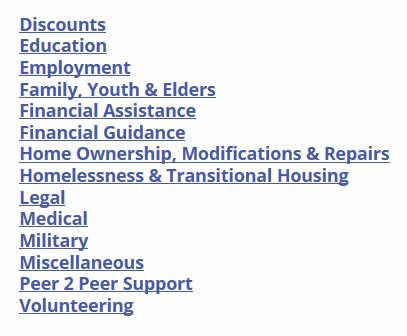 Miscellaneous Benefits State
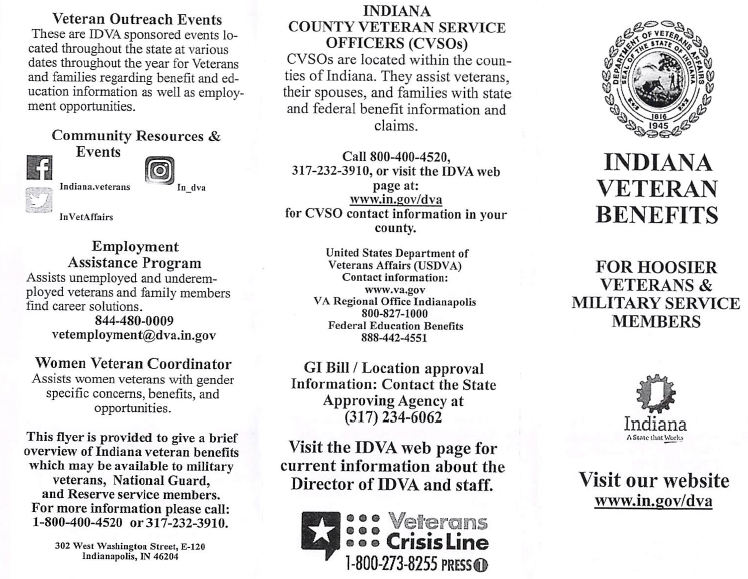 Miscellaneous Benefits State
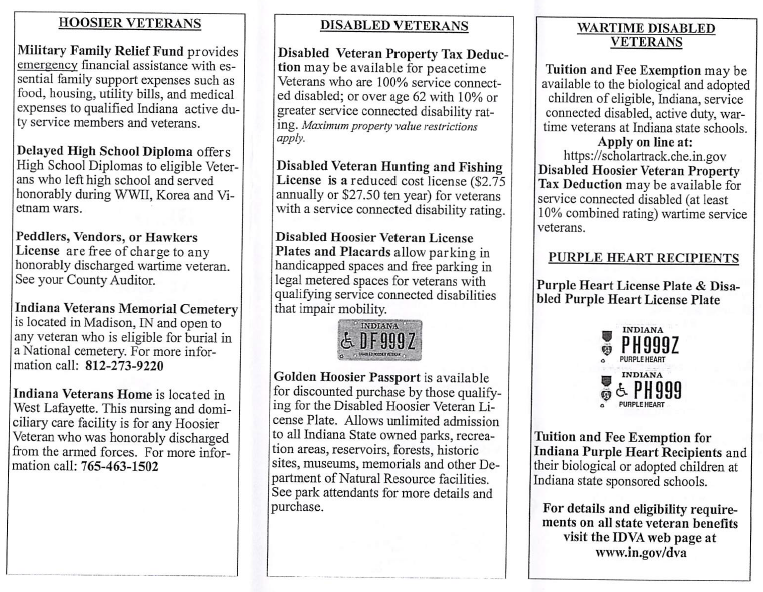 Miscellaneous Benefits Federal
Shop online at the Exchanges 
Honorably discharged veterans. 
Get verified - follow this link. https://www.shopmyexchange.com/veterans

On Base Commissary and Exchange shopping and Recreational facilities. Started in January 2020.
Eligibility: 
Veterans with 0-90% service-connected disability ratings, Purple Heart recipients, former prisoners of war,
and Medal of Honor recipients.
Un-remarried surviving spouse of a Veteran who died on active duty or died from service connected issues. Dependents are also eligible. 
Must posses and show Veteran Health Care ID card to get onto a base. 
Must have Service Connected text written on it.
Get a revised card at the Terre Haute Veterans Clinic.
Primary family caregiver of an eligible veteran will use the elgibility letter. 
If you are interested in shopping at a Commissary the sites for Indiana are listed below. 
GRISSOM ARB, FT HARRISON, FT WAYNE Air NG BASE, CAMP ATTERBURY, CRANE NAVAL

Get more information from the fact sheet on the information table or at the link below:
https://ewscripps.brightspotcdn.com/a5/58/028cef184c70a7100087e8be5445/expanding-access-fact-sheet.pdf
Miscellaneous Benefits Federal
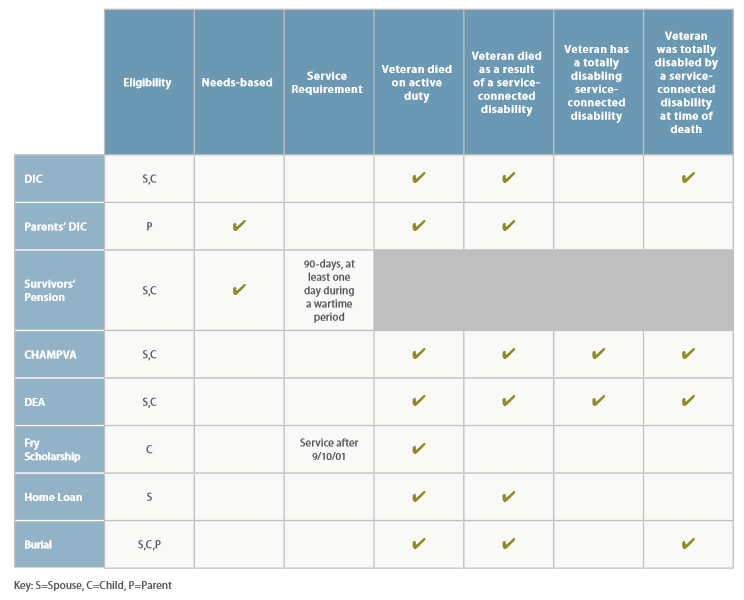 See the fact sheet on the table.
For Survivor’s of Veterans
more about these benefits
in the Pension section.
https://benefits.va.gov/BENEFITS/benefits-summary/SummaryofVADependentsandSurvivorsBenefits.pdf
Miscellaneous Benefits Federal
VA Burial benefits VA Form 21P-530 for information.
https://www.vba.va.gov/pubs/forms/VBA-21P-530-ARE.pdf

Information is on the information table.
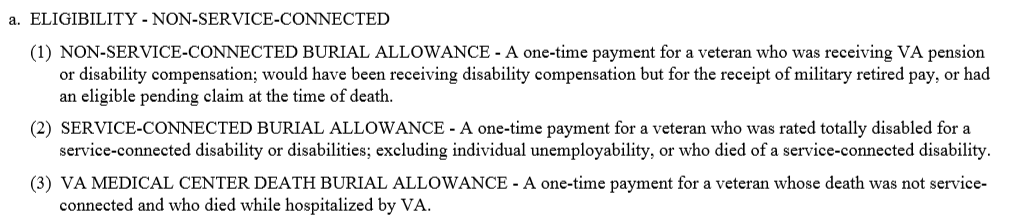 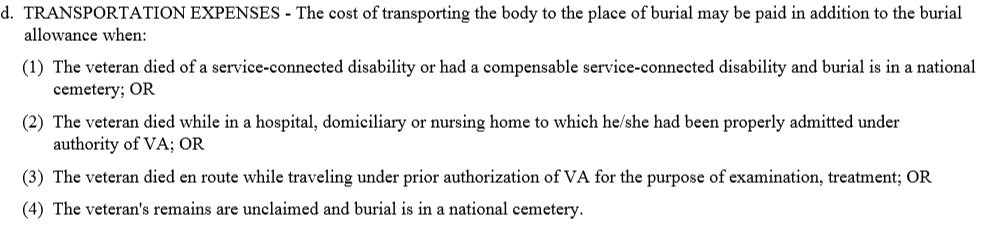 Miscellaneous Benefits Federal
Burial Flag is free if eligible – only one flag
All veterans should be able to get one. Members or former members of the Selected Reserve (Army, Air Force, Coast Guard, Marine Corps, or Naval Reserve; Air National Guard; or Army National Guard) who served at least one enlistment or, in the case of an officer, the period of initial obligation, or were discharged for disability incurred or aggravated in line of duty, or died while a member of the Selected Reserve. Complete VA Form 27-2008, and submit it to a funeral director or a representative of the veteran or other organization having charge of the funeral arrangements or acting in the interest of the veteran
https://www.vba.va.gov/pubs/forms/VBA-27-2008-ARE.pdf


Bronze Marker – only one marker (unless damaged)
Government-furnished headstone or marker may be provided for eligible Veterans who died on or after Nov. 1, 1990 and whose grave is marked with a privately purchased headstone. https://www.va.gov/vaforms/va/pdf/va40-1330.pdf

Medallion instead of grave marker from April 6, 1917 and after https://www.va.gov/vaforms/va/pdf/VA40-1330M.pdf
Miscellaneous Federal Benefits
VA benefit brochures web page. A lot of details. 
https://benefits.va.gov/BENEFITS/Benefits_Summary_Materials.asp










Spouse and family members benefits may be eligible for healthcare depending on the Veterans circumstances.
Tricare: If you’re the family member of an active-duty, retired, or deceased service member, National Guard Soldier, Reservist, or Medal of Honor recipient, you may qualify for the TRICARE program. https://www.tricare.mil/
CHAMPVA supplemental medical – i.e., Veteran died of service connected injuries or diseases or totally disabled etc. https://www.va.gov/COMMUNITYCARE/programs/dependents/champva/champva_eligibility.asp
Assistance for family caregivers – Veteran was injured in the line of duty on or after September 11, 2001 
There are other circumstances that may make you eligible. Follow the link below.
https://www.va.gov/health-care/family-caregiver-benefits/
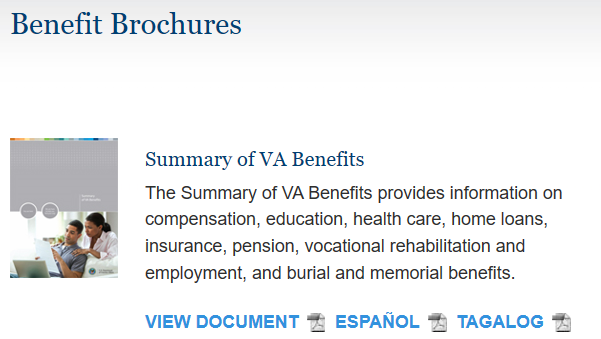 Miscellaneous Federal Benefits
Permanently Disabled Veterans eligible for free National Park Service Lifetime Access Pass
Veterans who have been medically determined to have a disability & permanently disabled are eligible for the Lifetime Access Pass—with three options for obtaining the pass: https://store.usgs.gov/access-pass
First, Veterans with disability documentation can order the Access Pass online for a $10 processing fee which includes standard shipping. Documentation required includes:
Proof of residency
VA disability award letter, VA summary of benefits, or proof of SSDI income

National Park Service - Senior Pass for 62 and older
$20 annual, plus a $10 handling fee. A lifetime Senior Pass is also available. https://store.usgs.gov/senior-annual
Miscellaneous Federal Benefits
Another web site for Benefit information.
https://www.va.gov/opa/persona/index.asp
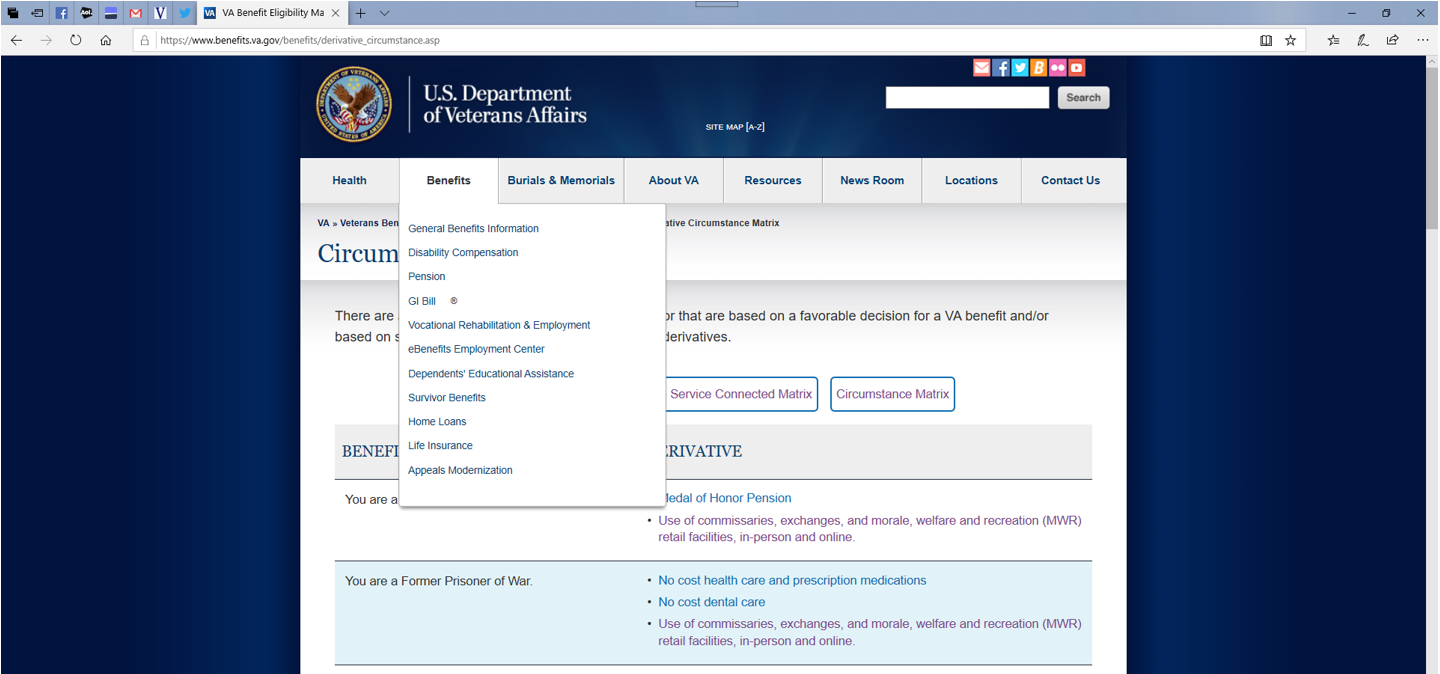 Miscellaneous Federal Benefits
These links will take you to Fact Sheets and Brochures that have detailed information about Federal Benefits,
how to file, eligibility information and more.



Benefit Brochures
https://www.benefits.va.gov/BENEFITS/Benefits_Summary_Materials.asp

Fact Sheets
https://www.benefits.va.gov/benefits/factsheets.asp

Federal Benefits Book – comprehensive book of Federal Benefits
https://www.va.gov/opa/publications/benefits_book.asp
VA Home Loans
Some participating local banks:
Fifth Third
Wells Fargo
First Financial 
Region
For COE Certificate of Eligibility form.
https://www.vba.va.gov/pubs/forms/vba-26-1880-are.pdf

VA Home Loans: https://www.benefits.va.gov/homeloans/

Need a COE Certificate of Eligibility and the bank can fill it out. Instantaneous approval.
https://www.benefits.va.gov/HOMELOANS/purchaseco_certificate.asp 

Loan Eligibility: Served Active, Guard, Reserve and in some cases Surviving Spouse like DIC.
Good information about eligibility and what you need to file.
https://www.benefits.va.gov/homeloans/purchaseco_eligibility.asp

Adapted Housing Grants: For SC Disabled Vets to make home improvements. You can apply for an SAH or SHA grant by either downloading and completing VA Form 26-4555 (PDF) and submitting it to your nearest Regional Loan Center, or completing the online application. Follow this link Learn More
Questions?
Let’s take a break then go on to the next section.